From Robustness to Efficiency
Yin Tat Lee
University of Washington
Theme
Theme
How designing robust algorithms lead to fast algorithms?
Example 1: Gradient Descent
* Not a precise result because the convergence depends on the function class.
Example 2: Ball Walk
(Lovász 90)
Lazy Update

When the algorithm is robust, we can delay some calculations.
(Mangoubi-Vishnoi 19)
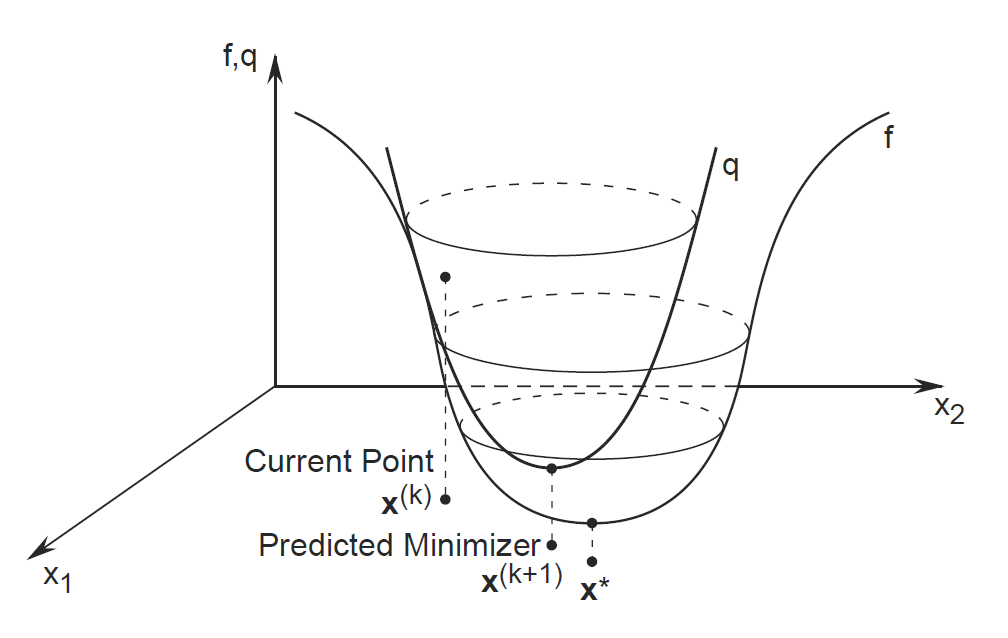 “Newton method”
Consequence of Robust Interior Point Method
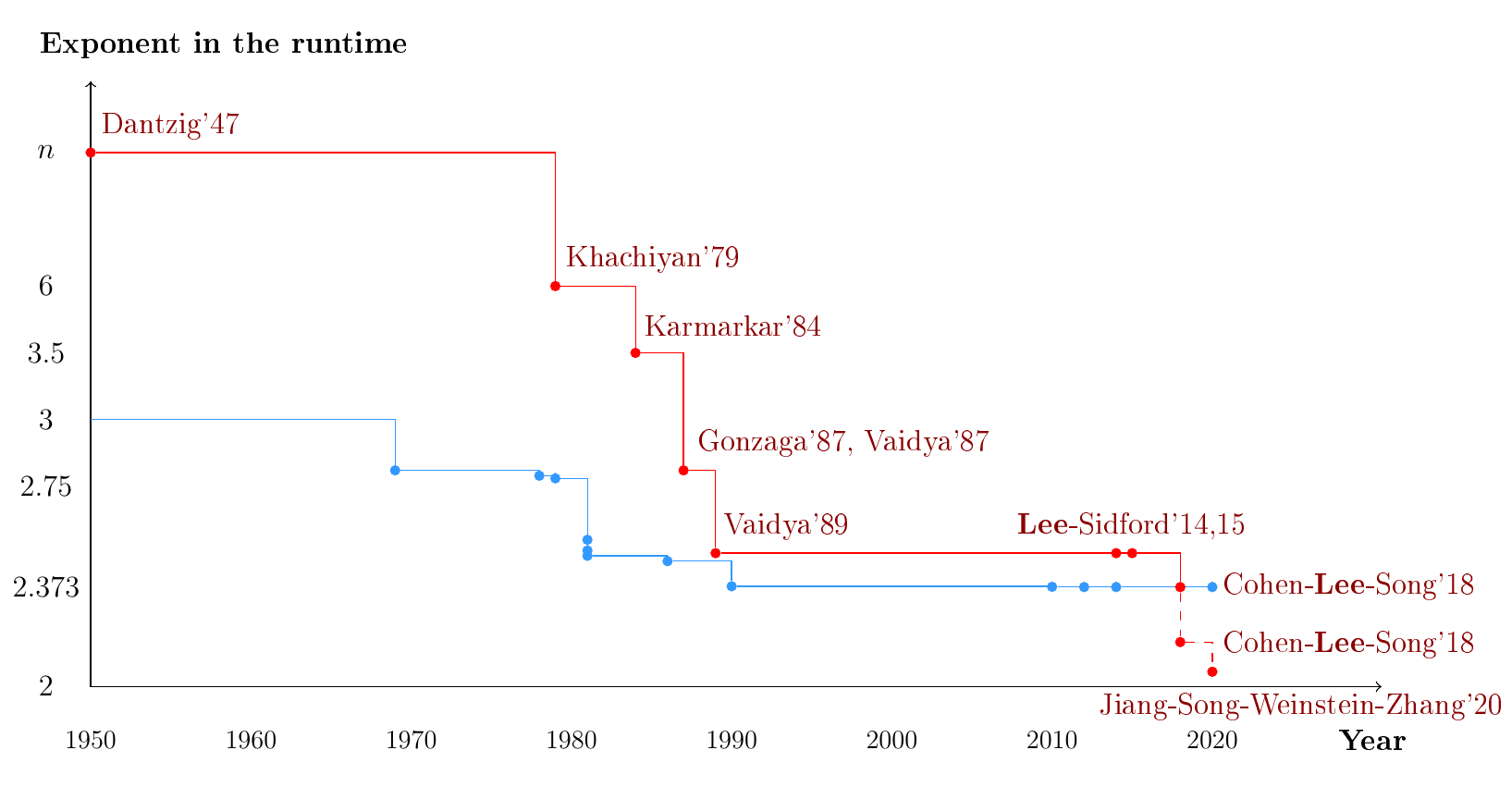 Extended to

Generalized linear models


Semidefinite programs

…
Linear Programs
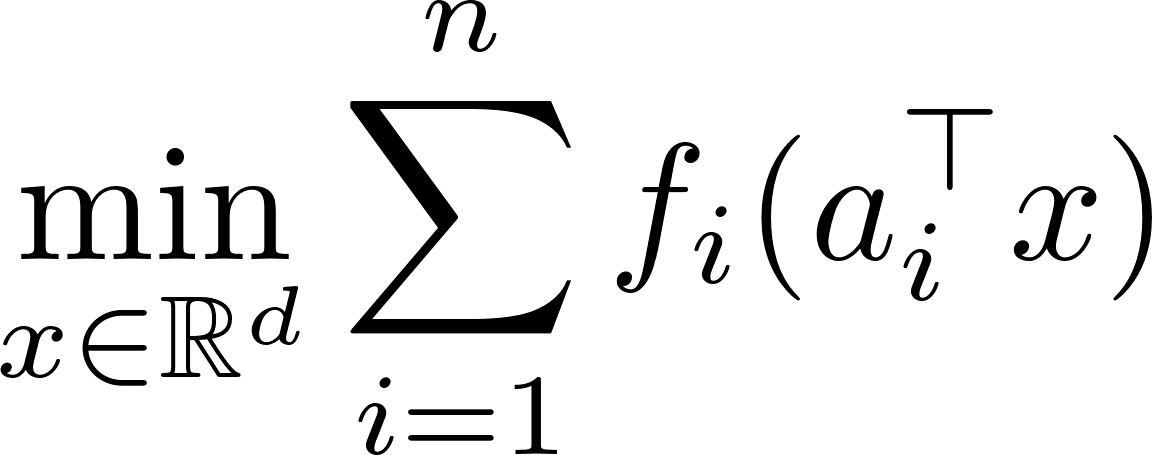 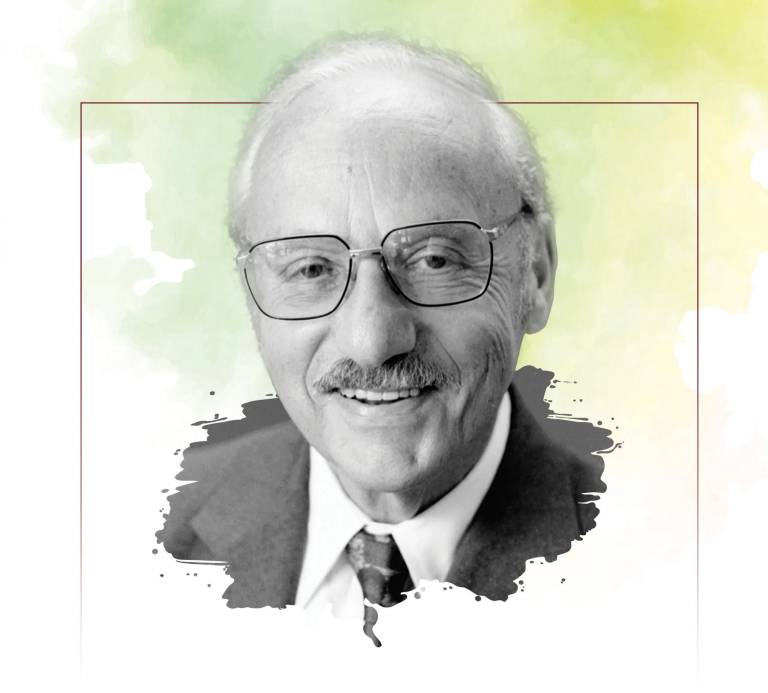 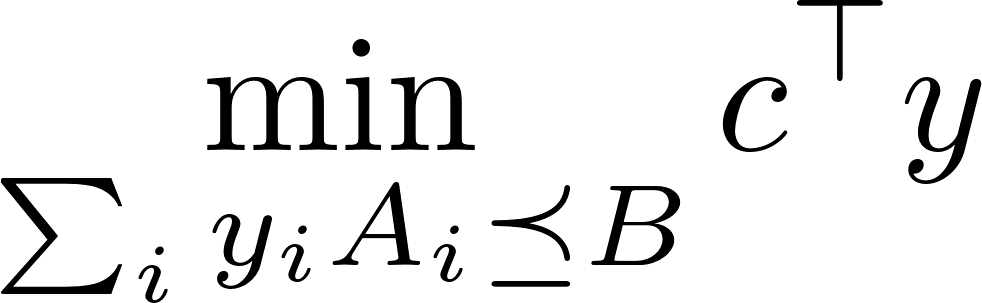 Dantzig
Linear Systems
Robust Interior Point Method
Newton method can made to be robust to input.

Cohen-Lee-Song 19
v.d.Brand 20
Formula for Newton Method
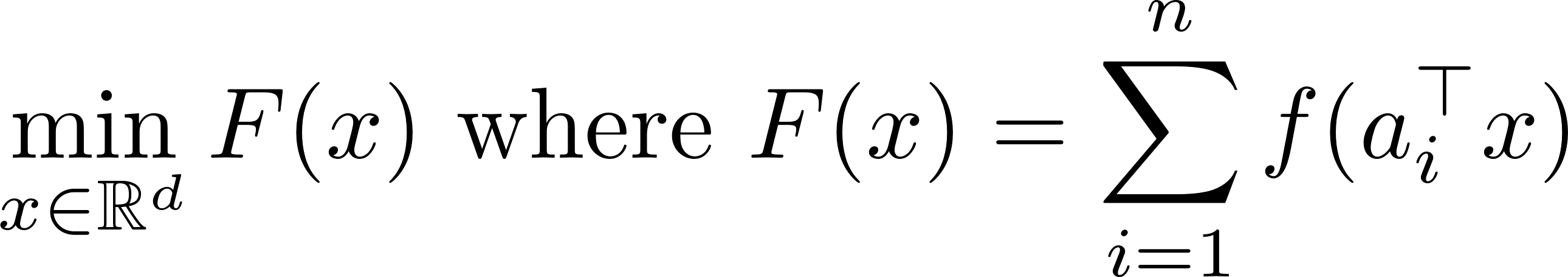 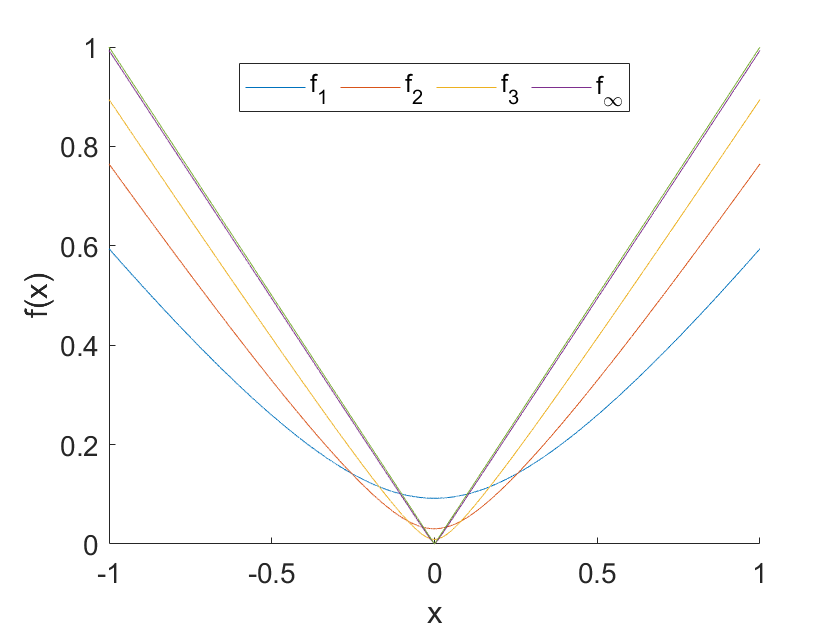 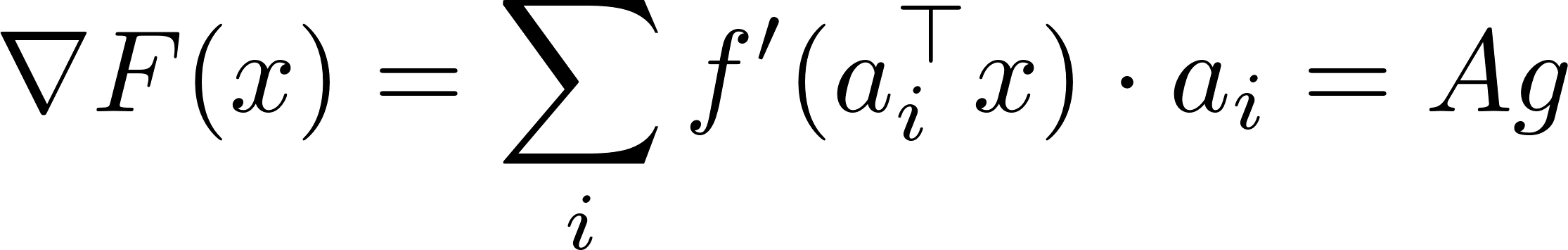 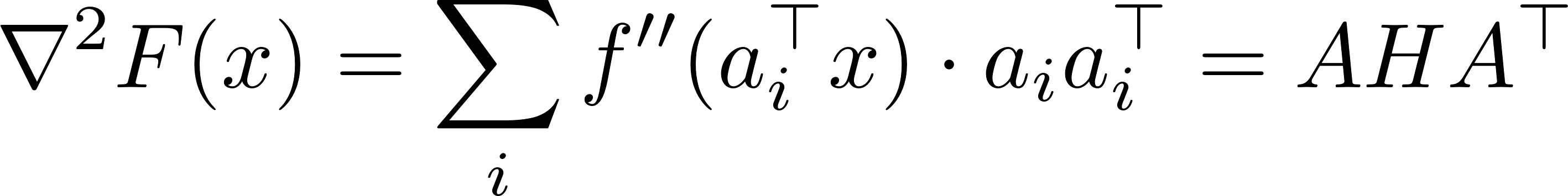 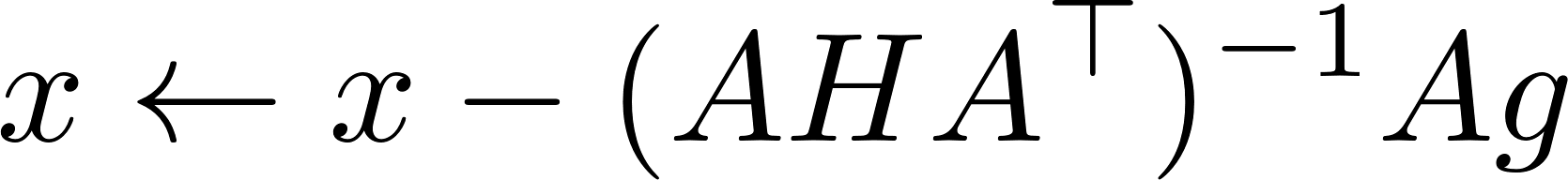 Self-concordant function
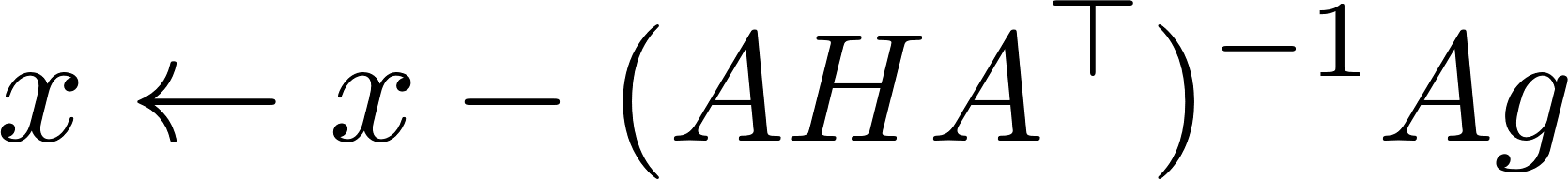 Robust Interior Point Method
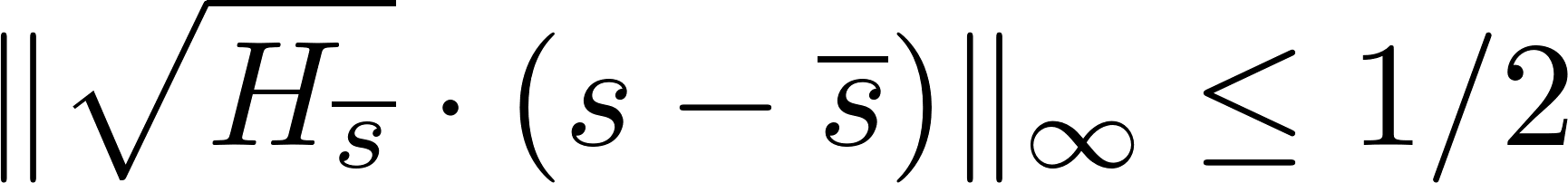 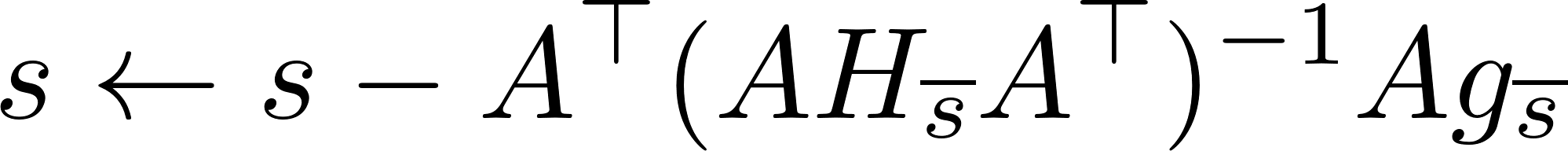 Total Time
Update when necessary and batch update when possible

Cohen-Lee-Song 19
v.d.Brand 20
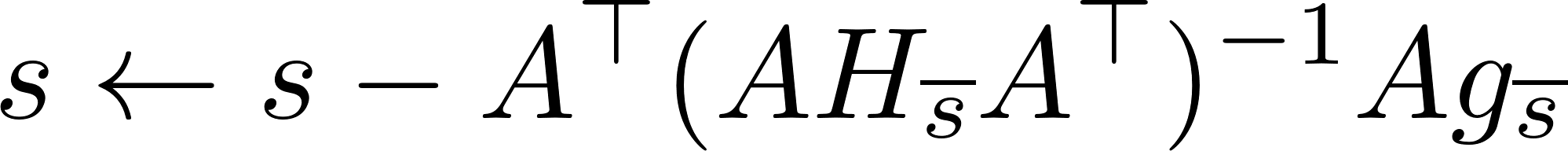 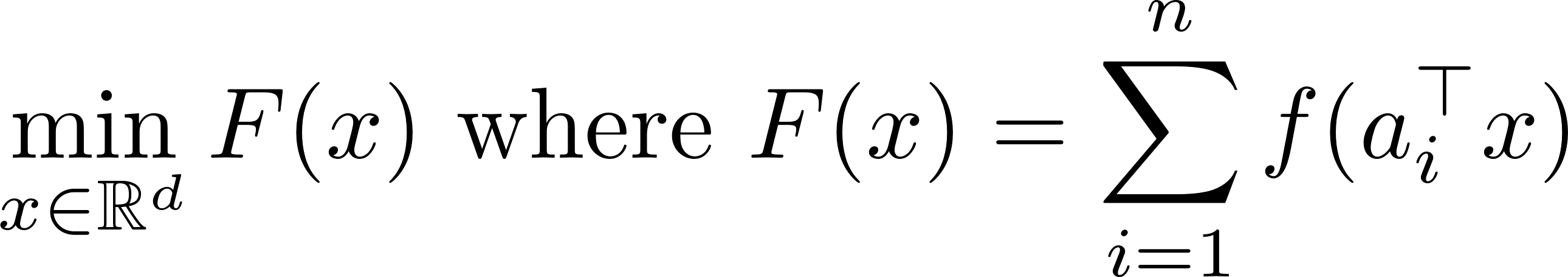 Sherman–Morrison formula:
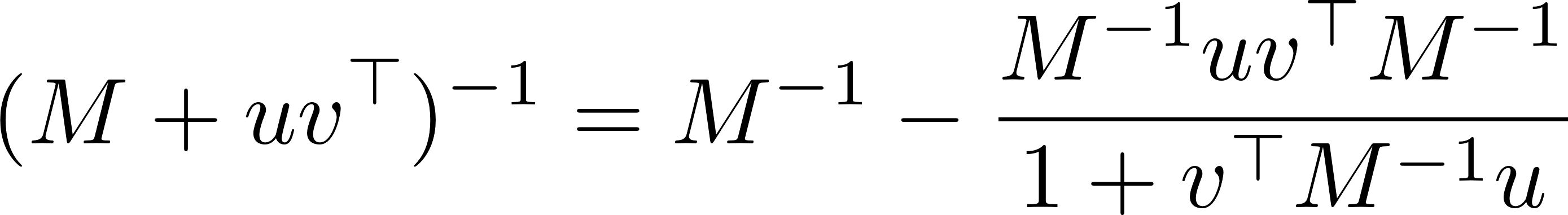 # of coordinate changes
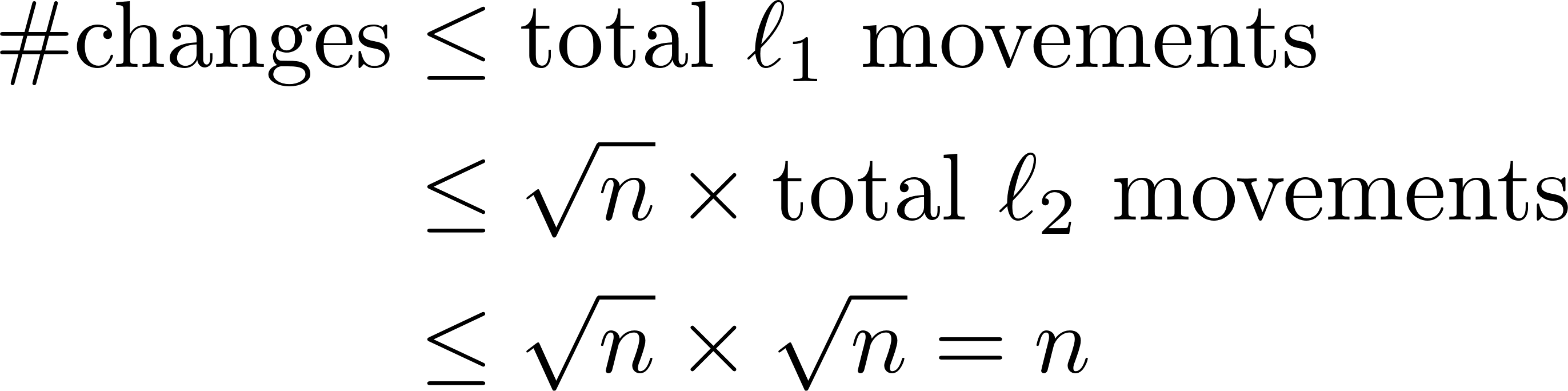 Ignored normalization in norms and many log terms
Batch Update
Other Results
Other Applications / Related Work
Open Problem: LP in input sparsity time